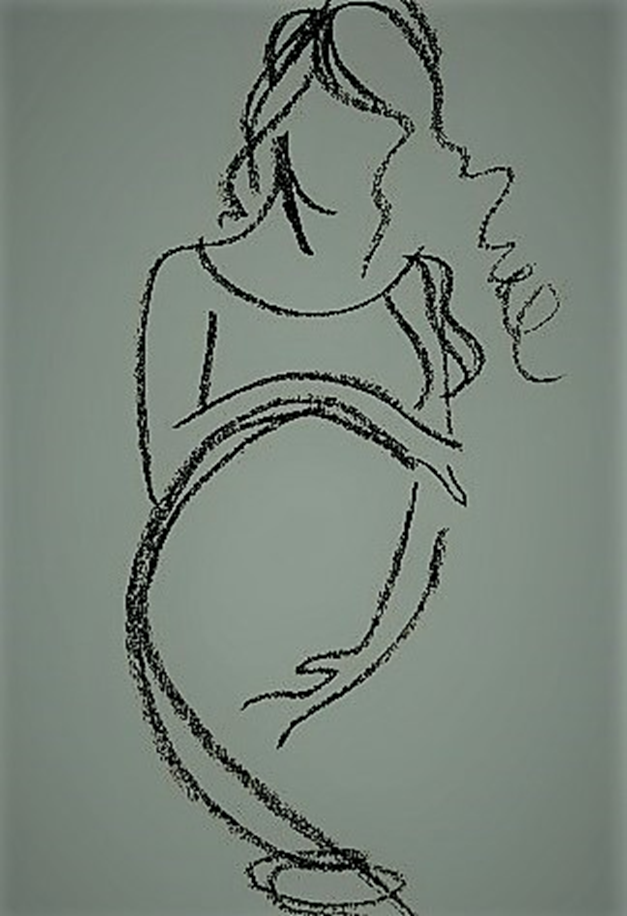 АКТУАЛНИ ПОДХОДИ ПРИ ПРОДЪЛЖИТЕЛНАТА АКУШЕРСКА ГРИЖА
Доц.Т.Евтимова,д.у.з.г.
Възникване и развитие на  акушерската грижа в България
Здравно съвещателните станции (ЗСС), първообраз на днешните Детски и Женски консултации, са създадени през 1924г. от проф. д-р Стефан Ватев.
Средствата за изграждането, функционирането и издръжката на ЗСС се е осигурявало от средства, събрани от дейностите на Съюза за закрила на децата в България, Българско дружество на Червения кръст  и от дарения от граждани с обществено съзнание.
Работата в ЗСС се разделяла на две главни направления:
  в самата станция 
  посещения по домовете
Основната фигура в Здравно съвещателната станция бил лекар с допълнителна квалификация по детски болести, за предпочитане със специализация в чужбина и сестра-посетителка, подпомагана при нужда от акушерка или самарянка.
Основните задължения на сестрата-посетителка били в следните направления: 
към бременните жени и родилките: проследяване на бременността и съвети за отглеждане на новороденото;
към кърмачетата и децата: антропометрични измервания и съвети за правилното отглеждане на децата;
обществена (социална) дейност : на нуждаещите се бедни деца, които посещавали  раздавали храна и дрехи;
воденето на медицинска документация.
Развитие на акушерската грижа в Шумен
През 1927 година е открита Здравно съвещателна станция за деца, бременни и майки  и в Шумен. В града работят 14 акушерки на частна практика. Общински акушерки няма, въпреки че на Общината излиза по скъпо да им изплаща възнаграждение за бедните родилки. Дейностите, осъществявани от акушерката са разнородни – професионална, социална, обществена.
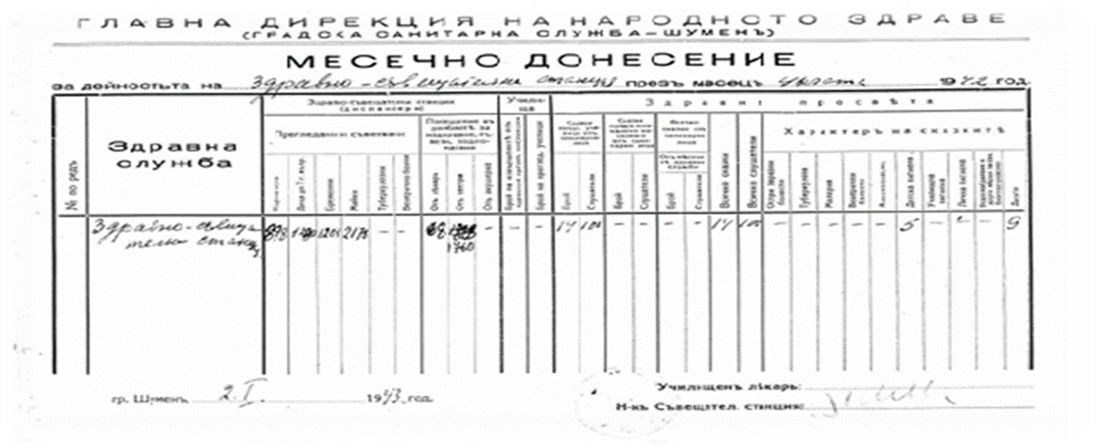 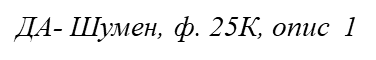 Развитие на акушерската грижа в Шумен
Задълженията на акушерката към родилката са „да се направи веднага посещение на новороденото и родилката, за да се констатира тяхното здравословно състояние, да се дадат нужните наставления и съвети и ако са  бедни да им се помогне с мляко и пелени. Акушерката посещава бедната родилка най-малко 7 дена наред след раждане, иначе имало лоши последствия и усложнения“.  
Акушерките са „задължени да напътстват майката  по храненето и отглеждането на децата и по този начин да се работи за намаляване на детската смъртност“. 
През 1932 година е отчетено, че в гр. Шумен вече няма раждания „извършени от баби“, но  в селата не се е знаело от кого е осъществена акушерската помощ.
През 1936г. само 19.4% от ражданията в страната са осъществени с намесата на квалифицирана акушерска помощ, останалите 80% , особено в селата, са извършвани при неблагоприятни, нехигиенични условия. Причината за това е, че основите на научното акушерство в България са поставени сравнително късно на фона на бурно развиващата се медицина в Европа.
В този период акушерската помощ се извършва основно по домовете, като голяма част от бременните и раждащите жени продължават да търсят помощта на т. нар. „баби“.
Поради тази причина, здравето на българската жена е сериозно застрашено от различни послеродови заболявания, а това несъмнено води до висока детска смъртност и болести на родилката и новороденото (инциденти при раждането, родилна треска).
Прелом в организацията на здравните грижи за децата настъпва с коренни промени в страната: 
1944г. – основава се първото Министерство на народно здраве.
1946г. – приет Закон за  здравна защита на майчинството и детството.  С този законодателен акт се регламентира цялостната грижа за майчиното и детско здраве.
1947г. –  Конституцията на РБ 
1951г – Кодексът на труда 
 разширяват медико-социалните грижи за бременните, майките и децата.
Като най-важни профилактични звена за наблюдение на бременни и деца са ЗСС, които след 1951г. приемат наименованието  „Детски и женски консултации“, предназначени да предпазват от заболявания бременните, кърмачетата и децата до 7г. Те се отличават с масовост, пълна държавна подкрепа и  значителна кадрова обезпеченост.
За целта консултациите организират и провеждат мероприятия в следните насоки: 
активно издирват всички бременни и деца до 7 г.;
 работят за повишаване на медицинската култура на майките за отглеждане на детето;
 проучват се социално-битовите условия на семействата, като при необходимост осигуряват материална помощ и съдействат за тяхното подобряване;
 осъществяват системен патронаж за наблюдение на детето и проследяване изпълнението на предписаните назначения.
Женската консултация в България  съвременни аспекти
Целта  на Женската консултация е да опазва и укрепва общото и гинекологичното здраве на жената през всички периоди на нейния живот: от перинаталния до дълбока старост.
Женската консултация по своята същност е  проследяване на бременността от момента на регистрация до постъпването в родилно заведение, както и през първите 45 дни след раждането чрез неинвазивни и високоинформативни методи и средства. Ранното откриване на бременността и стриктното проследяване на развитието на плода са основни предпоставки за благоприятен изход на бременността и раждането. Проследяването се състои от поредица прегледи, соматични и лабораторни изследвания.
Дейностите на акушерката са разписани в  Наредба №  1 от 8 февруари 2011 г. на Министерство на здравеопазването - Раздел ІІІ
Професионални дейности, които акушерките могат да извършват самостоятелно са медицински и здравни грижи, включващи: 
 диагностициране на бременност;
проследяване на нормална бременност;
извършване на наблюдение и манипулации на родилката в периода на разширение на маточната шийка; 
водене на нормално раждане при главично предлежание на плода, включително и извършване на епизиотомия в присъствието на лекар;
грижи за майката и за новородени деца до 45-ия ден след раждането; 
полагане на грижи и наблюдение в пуерпериума, включително преглед за инволуцията; 
наблюдение на майката и детето непосредствено след раждането и диагностициране на проблеми, изискващи лекарска намеса;
Организация на Женска консултация  SWOT анализ
Силни страни при  осъществяване на пренатални, постнатални и патронажни грижи в ЖК:
Безплатно проследяване на здравноосигурените бременни от  ОПЛ/ специалист акушер-гинеколог  и акушерка по време на бременността;
Извършват се основни изследвания по програма „Майчино здравеопазване“;
При нормално протичане на бременността от регистрацията на бременната през 12 г.с. до раждането бременната посещава ЖК около 14 пъти;
Допълнително акушерката осъществява 2 посещения през последните 45 дни преди раждането, за да установи  готовността на бъдещата майка за постъпването й в родилно отделение и подготовката й относно първите грижи за новороденото;
 ЖК е традиционно утвърдена в системата на майчиното здравеопазване; 
Обезпечена е с квалифицирани професионалисти;
Организация на Женска консултация  SWOT анализ
Слаби страни при осъществяване на пренатални, постнатални и патронажни грижи в ЖК:
Женската консултация функционира с минималния пакет от Програмата за майчино и детско здраве, което не осигурява психо-емоционална подкрепа на пациентите;
Неравенство в  осъществяването на пренатални, постнатални и патронажни грижи за здравнонеосигурени бременни, които  нямат достъп до ОПЛ/ специалист акушер-гинеколог  и акушерка по време на бременността .Съществува медицински риск поради непроследяване на   бременността;
Женската консултация провеждана единствено от  ОПЛ/акушер-гинеколог не може да компенсира липсата на акушерка в екипа на ЖК;  
Акушерските дейности (измерване на кръвно налягане, проследяване на телесната маса, изследване на урината за белтък, динамичното проследяване на нарастването на матката) се пропускат, което е потенциален риск  за безопасно майчинство; 
Акушерката в ЖК е в пасивна позиция при оказване  на  здравни грижи в пренаталния и постнаталния период;
Организация на Женска консултация  SWOT анализ
Слаби страни при осъществяване на пренатални, постнатални и патронажни грижи в ЖК:
Акушерските компетенции се подценяват, особено при проследяване на нормално протичащ пренатален и постнатален период и патронажни грижи за новороденото;
Строго регламентирани посещения, които не отговарят на индивидуалните потребности на бременните и ограничават достъпа им до акушерски грижи;
Невъзможна ефективна консултативна дейност от акушерката  поради липса на време и административни задължения;
Недостатъчна подготовка на бременните за раждане и отглеждане на новороденото, което поражда страхове както за самата бременност, така и за бъдещото раждане и грижи за бебето; 
Липса на промотивно-профилактична дейност ;
 Не може да бъде осъществена непрекъснатост на грижата, поради действащите в момента нормативни закони;
Недостатъчна колаборация между АГ специалистите от извънболничната и болничната медицинска помощ ;
Медицинския модел и действащата в момента уредба за майчино и детско здравеопазване диктуват грижата и създават неувереност в жените в познаване на процеса на раждане и отглеждане на детето.
Организация на Женска консултация  SWOT анализ
Възможности  при  осъществяване на пренатални, постнатални и патронажни грижи в ЖК:
Преосмисляне на функциите на акушерката като основен, но не и единствен професионалист осъществяващ  пренатални, постнатални и патронажни грижи ;
Подготовка на  акушерки, които да предоставят продължителна  грижи в пълния обхват на техните акушерски умения, подходящи за жени с неусложнена бременност;
Достъпът до акушерски грижи ще подобри здравното обслужване на жени от уязвими групи с ясно изразен медико-социален риск;
Законово регламентиране на акушерските пренатални, постнатални и патронажни грижи в  извънболичната помощ, което ще има здравен ефект, икономическа ефективност и  удовлетвореност на пациентите;
Изработване и приемане на акушерски стандарт, съобразен с европейското законодателство, с точно регламентирани права, задължения и компетенции  на акушерките;
Създаване на атмосфера на спокойствие , доверие, сигурност за бременните жени и майките;
Предоставяне на достоверна, научно обоснована   информация, отговаряща на индивидуалните потребности на жената.
Организация на Женска консултация  SWOT анализ
Заплахи  при  осъществяване на пренатални, постнатални и патронажни грижи в ЖК:
Недостатъчна осигуреност с човешки ресурс;
Неадекватното на отговорностите и  квалификацията заплащане, гарантиращо добър социален статус;
Неясно регламентиране на ролята на акушерката;
Пропуски в законодателството, уреждащи автономната дейност на акушерката;
Разминаване на ресурса между повишените компетенции на акушерката и законовите регламентации на дейността й. За разлика от редица добри практики в света, акушерката в България няма право на автономна дейност;
 Акушерката може да има водеща роля в осъществяването на семейно-консултативна дейност в извънболнични условия;
Акушерките не работят с пълния си професионален капацитет;
Извършване на дейности, превишаващи компетенциите на акушерката; 
Пропуски при оказване на здравни грижи, които могат да доведат до здравни неблагополучия.
Модел на патронажни грижи за деца – опитът на Великобритания
Патронажната дейност  в Обединеното кралство  е  част от стандартната здравна система и всяко семейство може да се възползва от нея. 
Акценти на здравният патронаж във Великобритания  : 
 универсална услуга;
 всяко семейство, независимо от местоживеенето си и социалния си статус, има право да получи услугата „патронажна сестра”, ако отглежда дете от 0 до 5 години, без значение дали е собствено или осиновено; 
извършва се оценка на  актуалните и индивидуални нужди и потребностите от здравни услуги  и необходимостта от помощ; 
услугата е финансирана от правителството. 
Броят на патронажните сестри се увеличава прогресивно  с акцент върху продължителната грижа: от пренатална диагностика до  навършването на 5 годишна възраст  на детето.
Основна дейност  в  практиката на  патронажната сестра са домашните посещения с цел  удовлетворяване на здравните нужди в семействата и в общността.
Модел на патронажни грижи за деца – опитът на Великобритания
В образователната система на Великобритания с 3-годишно обучение медицинските сестри придобиват обща квалификация, след което продължават още 1 година, за да придобият квалификацията на специализирана патронажна сестра/акушерка в общността. Това допълнително обучение включва теоретична част  провеждаща  се в Медицински  университет и практическа част, поверена на действащи сестри, които имат допълнителна квалификация за обучители по практика.
Възраждане на добрата практика на патронажните грижи в България
В началото на 2013 г. УНИЦЕФ в сътрудничество с Министерството на здравеопазването, Агенцията за социалното подпомагане и Българската асоциация на професионалистите по здравни грижи разработи модел на Център за майчино и детско здраве с цел осигуряване на подкрепа за семействата с малки деца за оказване на  пълноценни грижи, опазване на здравето и насърчаване на физическото, социалното, емоционалното и познавателното развитие на децата през първите 3 години от живота им. Моделът осигурява информация, насоки и подкрепа за подобряване на родителските грижи за децата, ранно идентифициране на рискове за тяхното оптимално развитие (вкл. риск от изоставяне, неглижиране, насилие или забавяне в развитието) и ранна интервенция в сътрудничество с други услуги и институции, ангажирани с децата и семействата.
Патронажни грижи в България
От основаването си до настоящия момент Центъра предоставя здравни услуги, насочени към нуждите на бременни и родилки, деца от раждането до навършване на 3- годишна възраст и членове на техните семейства в подкрепяща среда. Една от основните задачи на Центъра е да предоставя здравна информация, консултации за безопасна бременност, подготовка за раждане, помощ в първите грижи за детето, кърмене и хранене, стимулиране на ранното детско  развитие и други въпроси, свързани с отглеждането на малкото дете.
Патронажни грижи в България
С дейността си Центровете допълват и разширяват работата на общопрактикуващите лекари и педиатри от извънболничната помощ по посока консултиране, информиране и обучение на родителите и ранно идентифициране на широк кръг от фактори с негативно влияние върху развитието и цялостното благополучие на децата.  
Основният механизъм в работата на Центровете са домашните посещения, като  елемент от активното и качествено наблюдение на бременната жена. 
В ЦМДЗ тези домашни посещения се извършват от квалифицирани медицински сестри/акушерки с допълнително обучение по детско здраве и развитие и работа със семействата за насърчаване на здравословно поведение.
ФИЛОСОФИЯ НА МОДЕЛА НА ПРОДЪЛЖИТЕЛНА АКУШЕРСКА ГРИЖА
Основната философия на модела на грижа, ръководена от акушерка, е естествената способност на жените да изживеят раждане без рутинна интервенция. 
Акушерството, ръководено от модела на приемственост, се основава на предпоставката, че бременността и раждането са нормални събития. 
Моделът за грижа, ръководен от акушерка, включва:
непрекъснатост на грижите ;
наблюдение на физическото, психическото, духовното и социалното благополучие на жената и семейството през целия цикъл на пренаталния, антенаталния и постнаталния период;
 предоставяне на индивидуална грижа;
 консултиране по всяко време;
 домашни посещения;
 идентифициране и  координиране на грижите за жени, които се нуждаят от акушерско или друго специализирано внимание.
Философията на модела на продължителна акушерска грижа е с акцент върху естествената способност на жените да изпитат раждане с минимална намеса, ръководена от акушерка, която проследява физическото, психическото и социалното благополучие на жената. 

Пакетът от грижи през целия цикъл на пренаталния, антенаталния и постнаталния период за жени с нисък риск се осъществява от  акушерка и включва предоставяне на индивидуално образование и консултиране. Акушерките следват жените и осигуряват пренатална и постнатална  грижа в дома и в болницата.
Моделът на продължителна акушерска грижа е гъвкав, за да отговори на променящите се нужди и очаквания на всеки етап. Планирането на грижите  включва :
грижи по време на бременността – предоставяне на индивидуално консултиране и съвети;
 изготвяне на план на раждане, съобразен с индивидуалните потребности  на жената; 
идентифициране на рисковите  бременни, които се нуждаят от специализирани грижи от  акушер-гинеколог; 
осигуряване на раждащата с доверена акушерка по време на раждането;
пуерперални грижи за родилката;
първи грижи за новороденото.
Акушерките оценяват като положително включването на бащите в процеса на майчинство и се разглеждат като част от решението, а не от проблема. Антенталното обучение е важно за насърчаване на положителното здравно поведение и подкрепа на родителството. 
Отношението на бащата към кърменето оказва значително влияние върху избора на майката за това как да се храни бебето. 
Добрата връзка с бащата на бебето и подкрепящото му поведение е защитен фактор за постнаталната депресия на майката.
 Фокусирането върху партньорите и семействата в центъра на планирането на грижите дава възможност на бащите  да бъдат насърчавани и подкрепяни да играят водеща роля в рутинната грижа за новороденото.
Специфични модели на грижите за майчинство
В много части на света акушерките са основният доставчик на грижи за жени, осъществявайки продължителната акушерска грижа в следните модели:
Модел на продължителна грижа, ръководен от акушерка
Акушерката е водещият професионалист, започващ грижите след установяване на бременността, до и включително ранните дни на родителство. 
Екип от акушерки / Акушерски екип 
Този модел на акушерски грижи  се практикуват понастоящем в Обединеното кралство. Малки екипи от четири или повече акушерки  осигуряват пренатална, интра- и постнатална грижа за жените. 
Акушерска грижа осъществявана от акушер-гинеколог
За жените, които са класифицирани като високорискови, моделът, ръководен от акушер - гинеколог е най-безопасният вариант и следователно трябва да бъде осигурен, за да се насърчи безопасността както за майката, така и за детето. Въпреки че водещият професионалист е акушер-гинеколог, по време на бременността на жената, координацията и непрекъснатостта на грижите се предоставят от акушерка в екип с други професионалисти.
Специфични модели на грижите за майчинство
Грижа от общопрактикуващи лекари 
В международен план участието на общопрактикуващите лекари в грижите за майчинство е значително намалено, като за основния аргумент е недостатъчна компетентност и прекъсване на рутинната работа. В Европа личните лекари не осигуряват високорискова акушерска грижа, като насочват своите пациентки към акушер-гинеколог.
Грижи предоставяни от независими акушерки
Независимите акушерки са регистрирани акушерки, които са избрали да работят като самостоятелно заети лица
Мултидисциплинарна грижа
Мултипрофесионалният екипен подход е ориентиран към  бременност с усложнения. И този модел на грижа за майчинство отрежда на акушерката ключова роля при комуникацията между различните специалисти. Акушерките насърчават жените към позитивните  аспекти на бременността и родителството по време на усложнена бременност и раждане.
МОДЕЛ НА ПРОДЪЛЖИТЕЛНА АКУШЕРСКА ГРИЖА  СОБСТВЕНО ПРОУЧВАНЕ
Липсата на задълбочени изследвания върху продължителната акушерска грижа в България на фона на нарастващите здравни потребности на жените е повод за проведеното  проучване. 
Основният принцип напродължителната акушерска грижа е, че всяка бременна с неусложнена бременност се нуждае от  пренатални, постнатални и патронажни грижи. осъществявани от акушерка. На този принцип са сформирани и двете групи респонденти, основни страни от процеса на продължителна акушерска грижа -  акушерки и пациентки.
Анализирано е мнението на акушерки  работещи в „МБАЛ – АД Шумен“ град Шумен (28) и СБАГАЛ „Проф.д-р Димитър Стаматов“ и УМБАЛ“Света Анна“ град Варна (43). 
В проведеното проучване взеха участие 313 пациентки, хоспитализирани  в Родилно отделение  в „МБАЛ – АД Шумен“ град Шумен (145) и  СБАГАЛ „Проф.д-р Стаматов“ и УМБАЛ“Света Анна“ град Варна (168).
Целта на изследването е да се проучи мнението, относно потребностите на жените и нагласите и готовността на акушерките за осъществяване на продължителни акушерски  грижи.
Проучването е проведено през периода  септември 2017 - февруари 2018 година.
Потребности на пациентки от продължителна акушерска грижа
Разпределението на пациентките по възраст варира от 18 до 45 годишна възраст, с връх - възрастовия диапазон 18- 25 години.

Образованието до известна степен повлиява здравното поведение. Активното търсене на информация по въпроси свързани с майчинството е предиктор за натрупване на знания и формиране на правилни здравни навици и поведение. 
Анализът на образователната степен на пациентките показва  голям относителен дял на тези със висше (40,57%) и средно образование (37,70%), което е предпоставка за безопасно майчинство и постнатални грижи без риск.
Не бива да се подценява отговорността на жените с по-ниско образование - основно (17,57%) и без образование (4,15%) .Тази група е уязвима и от други фактори: нямат трудова заетост, доходите са предимно от социални помощи, здравнонеосигурени са, не посещават Женска консултация – кумулиране на фактори, които ги поставят в медико-социален риск.
Очакванията на пациентките към акушерката, която ще осъществява продължителна грижа
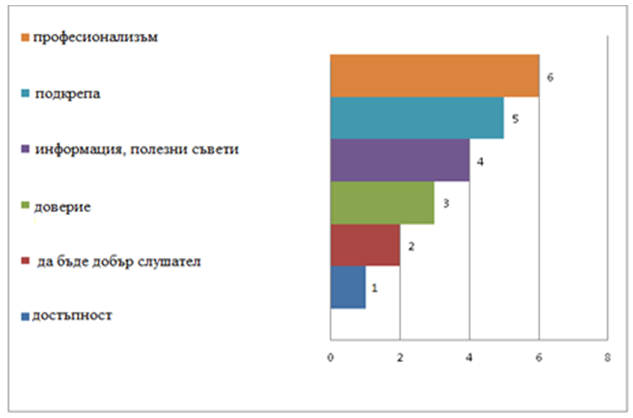 Информацията, която пациентките са получили по време на пренаталния и  постнаталния период
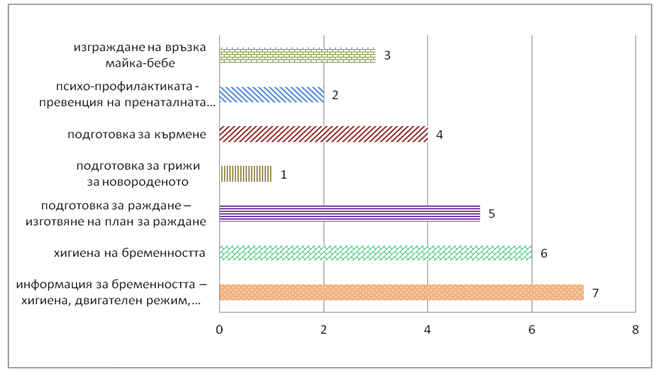 МОДЕЛ НА ПРОДЪЛЖИТЕЛНА АКУШЕРСКА ГРИЖАавторски теоретично разработен модел
В Модела за продължителна грижа, който може да стане реалност в България след законово регламентиране на автономната акушерска дейност, бременната ще има възможност да избира “своята“ акушерка - тази, на която има доверие, дава й сигурност, спокойствие и увереност и заедно да извървят пътя към майчинството.
Професионалната компетентност и емпатия , притежавани от акушерката ще е водещо при  планирането на акушерски грижи по време на пренаталния и постнаталния период.
Бременната ще бъде насочена към акушерка веднага след установяване на бременността от акушер-гинеколог или ОПЛ, след направена оценка на риска от настъпване на усложнения на бременността на базата на анамнеза, наличие на рискови фактори и обективно изследване на бременната. Такава оценка ще бъде извършвана от акушерката при всеки следващ контакт с бременната.
Първият контакт трябва да бъде осъществен до 12 гестационна седмица (3 лунарен месец), а регулярните посещения (според индивидуалните здравни потребности на бременната) да започнат от 20 гестационна седмица.
Основни целеви групи
Предлаганите услуги
достъпни за всички
с обхват и интензивност съобразени с индивидуалните потребности на всяка жена и семейство.
Дейности на акушерката
Дейности на акушерката през пренаталния период
Изграждане на доверие между акушерката и родилката;
Здравословно хранене, хигиена и двигателен режим на бременната; 
Психо-профилактика на бременността и раждането;
Създаване на подкрепяща среда в семейството и емоционална подкрепа на  жената ;
Превенция на предродилната и следродилната депресия при родителите;
Подготовка  за осъществяване на грижи за новороденото в домашни условия;
Подготовка за раждане – изготвяне на план за раждане;
Подготовка за кърмене – физиология, предимства на майчината кърма, стъпки за успешно кърмене;
Изграждане на връзка майка – бебе;
Обучение на родителите и подкрепа за развиване на родителски умения за грижа за малките деца;
Осъществяване  на правна защита  по въпроси, свързани  с отпуска по майчинство;
Консултиране относно възможностите за финансова обезпеченост по Закона за семейните помощи и правилника за приложението му;
Посредничество за подобряване на социалните ресурси на семействата; Изграждане на  между институционални връзки и насочване към структури, имащи отношение към бременността и майчинството
Дейности на акушерката през пуерпералния  период
проследяване общото състояние на родилката;
грижи за гърдите на родилката;
проследяване на оперативна рана (ако има такава);
проследяване на възстановяването на родилката след раждане; 
предпазване от нежелана бременност, 
следене инволуцията на гениталиите;
Дейности на акушерката, свързани с грижите за новороденото
промоция на здравето, профилактика и превенция на рисковете за детско здраве и развитие ;
грижи за новороденото;
закаляване;
масаж и гимнастика;
антропометрия;
проследяване на нервно-психическото развитие на детето;
ранно стимулиране на развитието на мозъка на детето –  предиктор за нормално детско развитие;
грижи за новороденото в дома, чрез периодични посещения;
контрол при изпълнение на имунизациите.
Модел  на продължителна акушерска грижа
Заключение
Достъпът на жените до качествени акушерски грижи се превръща в част от глобалното усилие за постигане на правото на всяка жена да получи  възможно най-добрата здравна помощ по време на бременност и раждане. 
Благополучието и потребностите на майката и детето са от първостепенно значение и трябва да бъдат основният фокус в дейността на акушерките.
 В  акушерския модел на продължителна грижа неусложнената бременност се проследява от акушерка (или екип от акушерки),която присъства/ асистира на раждането и наблюдава в неонаталния период родилката и новороденото. По този начин продължителната акушерска грижа е задълбочена, персонилизирана и качествена.Този модел на грижи е икономически изгоден и широко практикуван във Великобритания, Германия, Дания и Испания.
Продължителната акушерска грижа е възможност да се прилага модела в полза на физиологията на бременносттта, раждането и послеродовия период. Връзката между пациентката и акушерката преодоляват стреса в полза на физиологията.
Естеството на акушерската практика се променя динамично и поставя нови изисквания към акушерките:
да бъдат подготвени и да разбират нуждата от надграждане и обогатяване на  теоретичните знания и практически  умения в отговор на променящите се нужди на жените и техните семейства;
 акушерските компетенции да имат капацитет към променитe; 
да умеят да идентифицират нуждата за промяна и да я инициират;
 да се адаптират към технологиите и новите подходи за осигуряване на грижи; 
да  имат добри  комуникативни умения, чрез които да осигурят ефективна грижа в мултикултурална среда;
да бъдат подготвени за работа в партньорство с други членове  на екипа  от здравни специалисти.
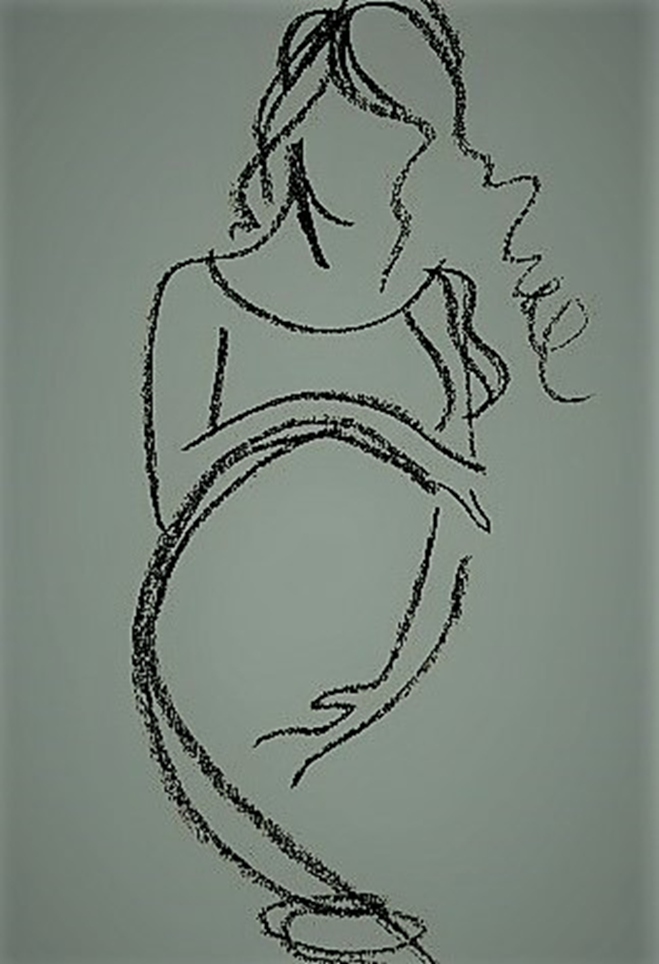 Философията на продължителната акушерска грижа я интерпритира като цялостна грижа, а не само като акушерски умения.